Lesson 48
ch /ch/
[Speaker Notes: ufliteracy.org]
Lesson 48
ch /ch/
[Speaker Notes: See UFLI Foundations lesson plan Step 1 for phonemic awareness activity.]
[Speaker Notes: See UFLI Foundations lesson plan Step 2 for student phoneme responses.]
th
sh
ck
ff
f
ll
l
ss
zz
z
s
u
e
i
o
a
[Speaker Notes: See UFLI Foundations lesson plan Step 3 for auditory drill activity.]
[Speaker Notes: No slides needed for auditory drill.]
[Speaker Notes: See UFLI Foundations lesson plan Step 4 for blending drill word chain and grid. 
Visit ufliteracy.org to access the Blending Board app.]
[Speaker Notes: See UFLI Foundations lesson plan Step 5 for recommended teacher language and activities to introduce the new concept.]
Consonant Digraph
When 2 consonants come together 
to make 1 sound.
sh
ck
th
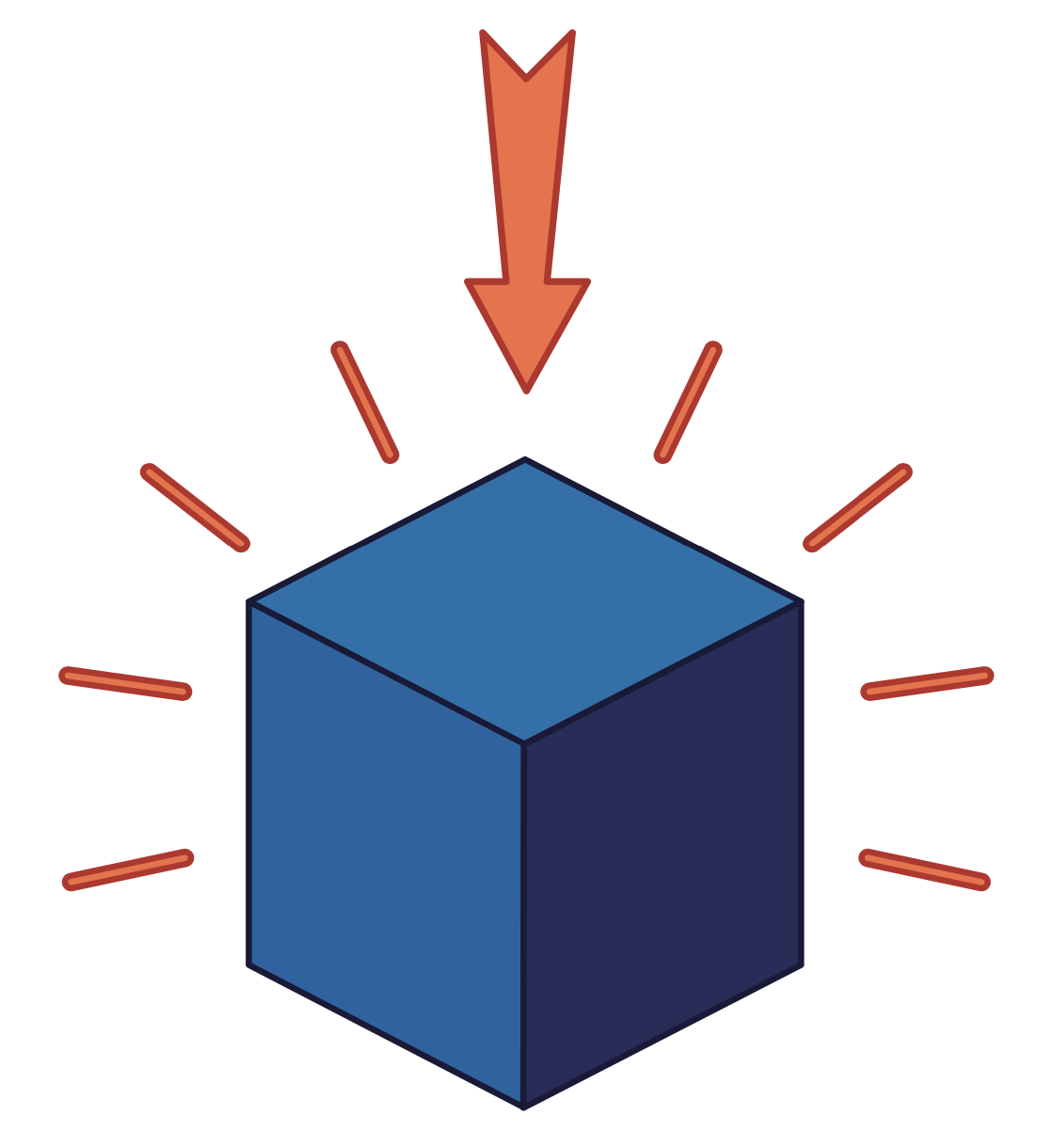 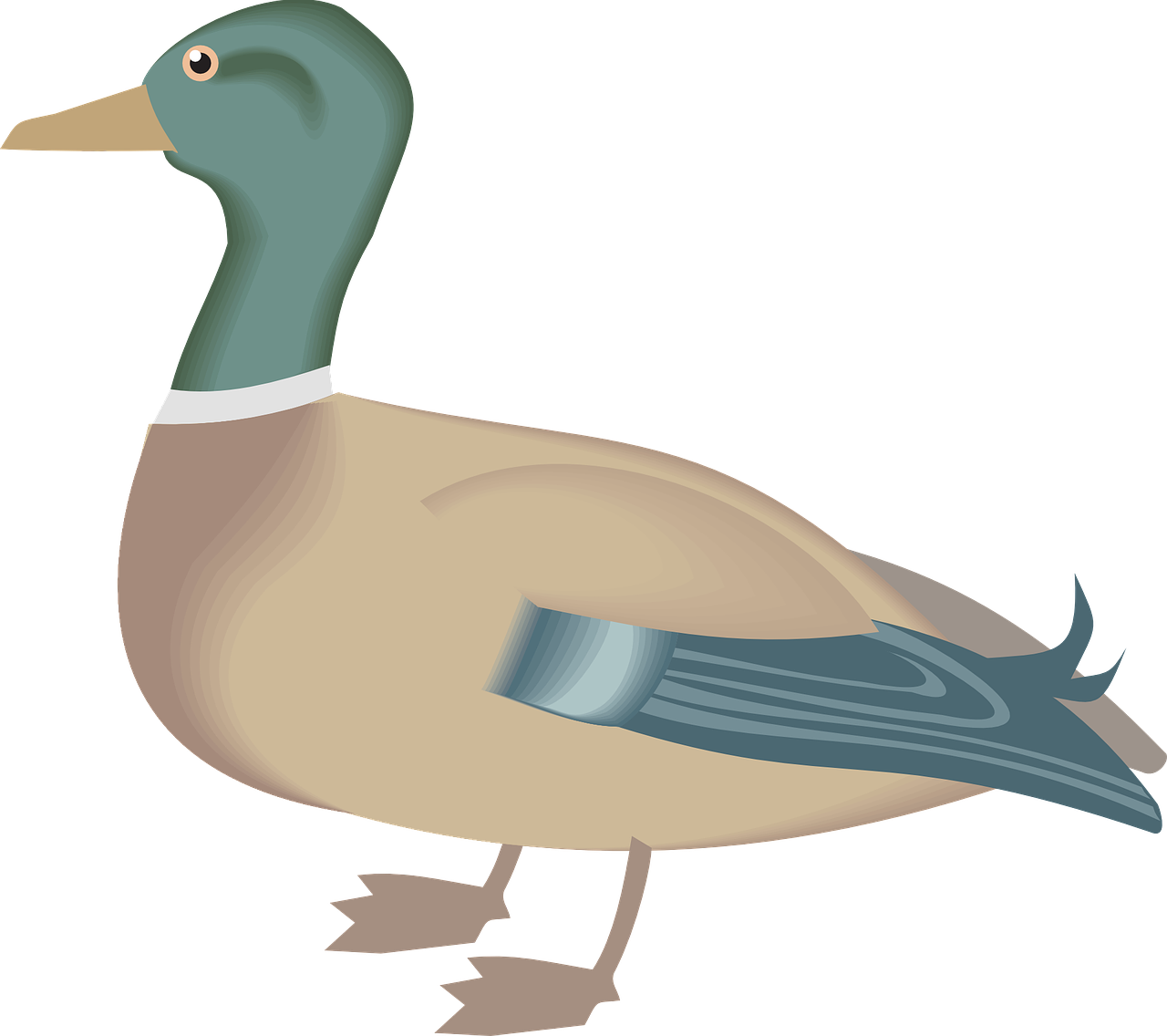 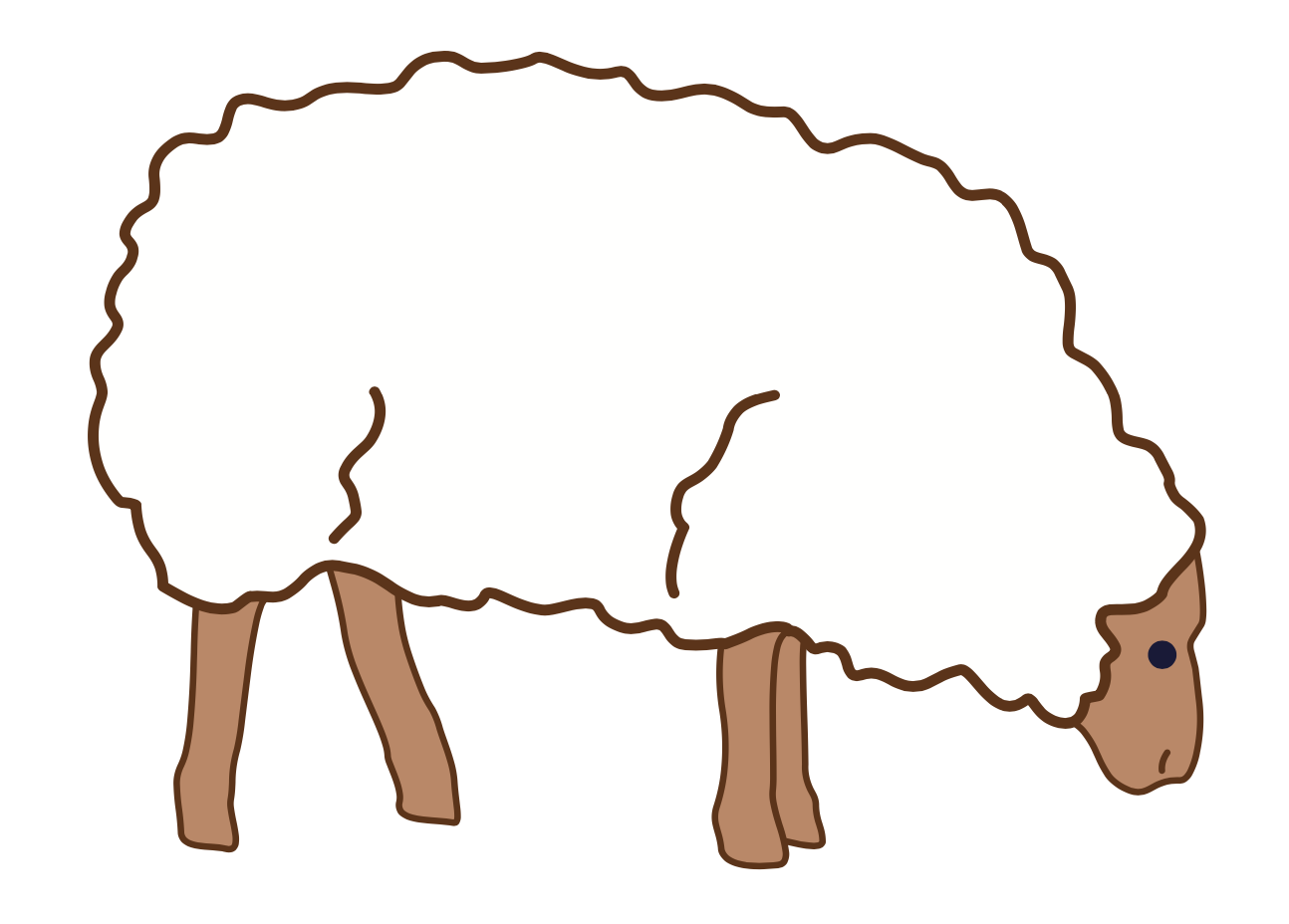 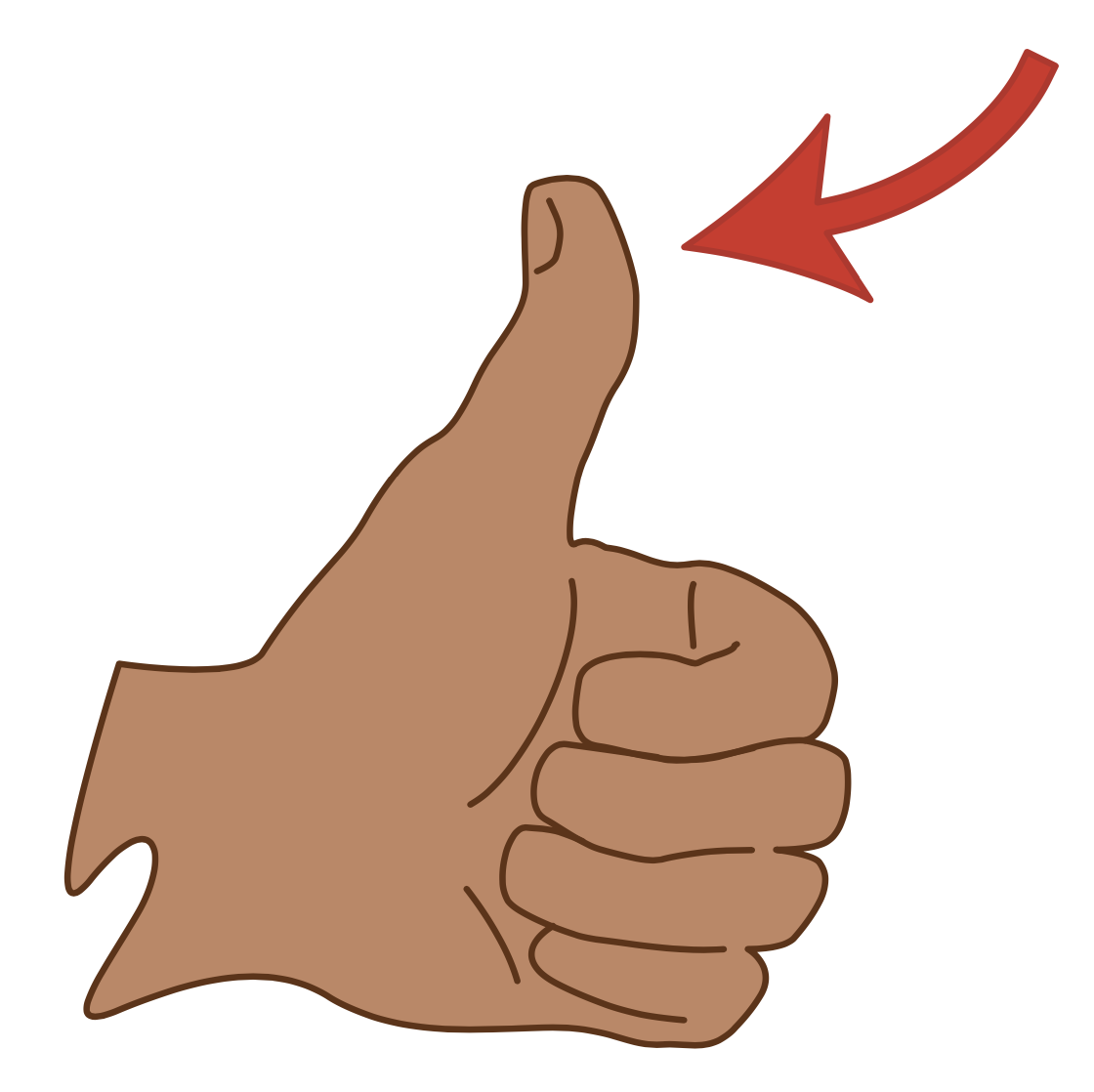 h
c
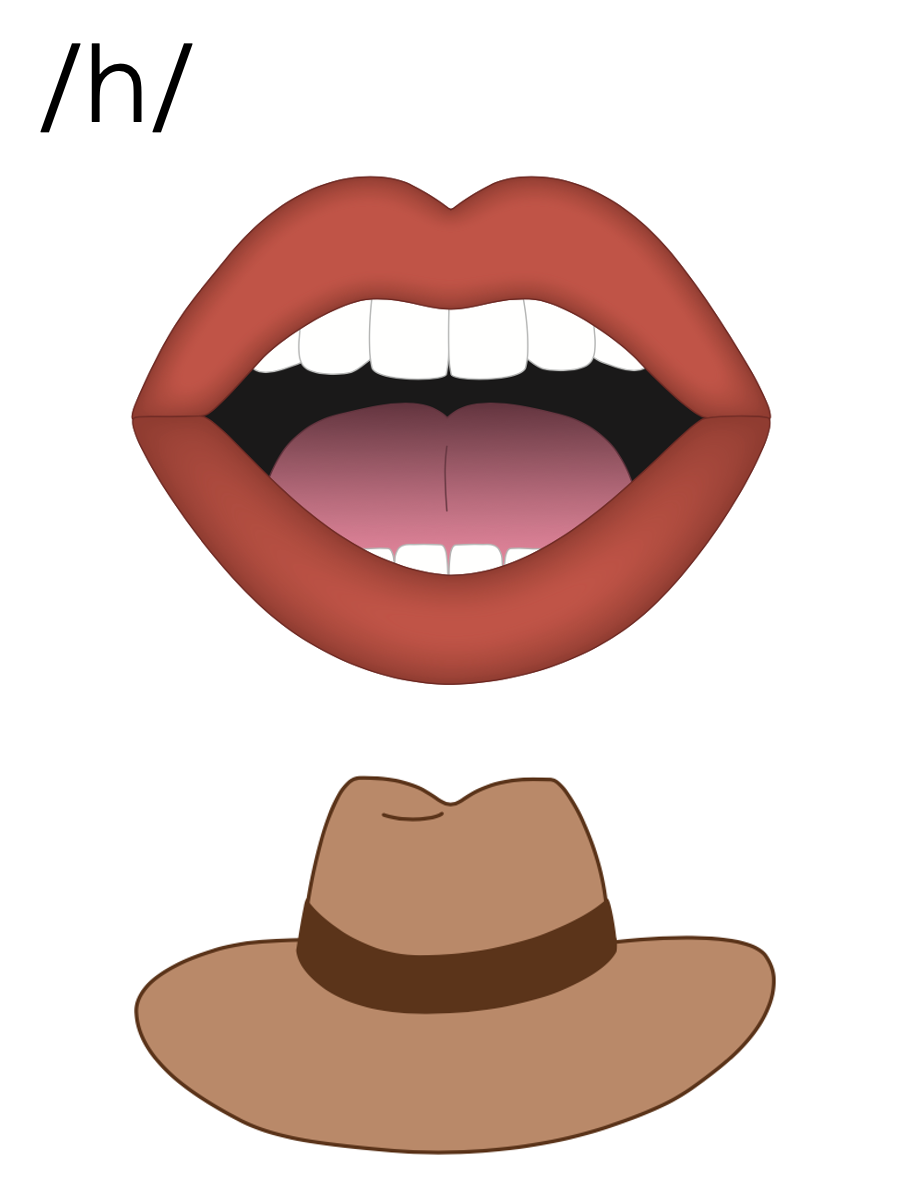 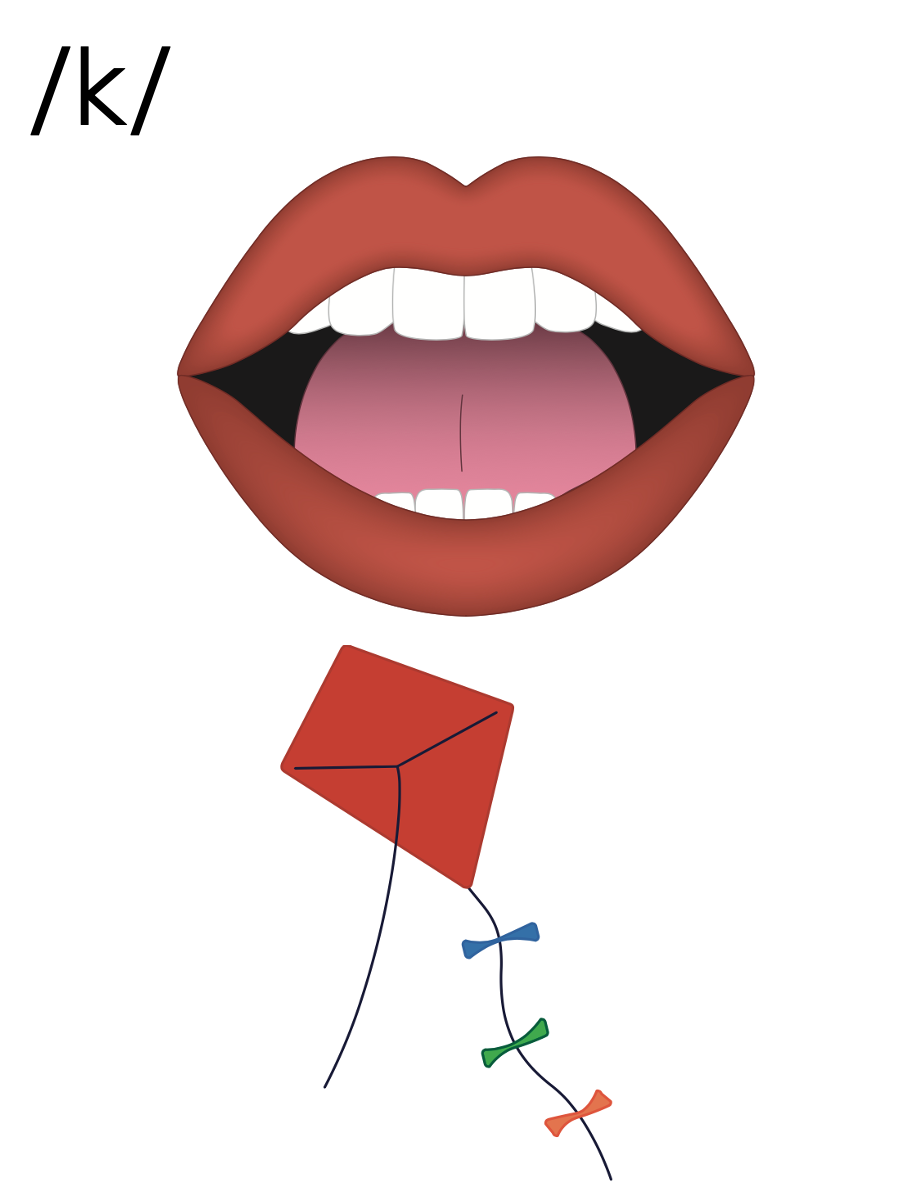 ch
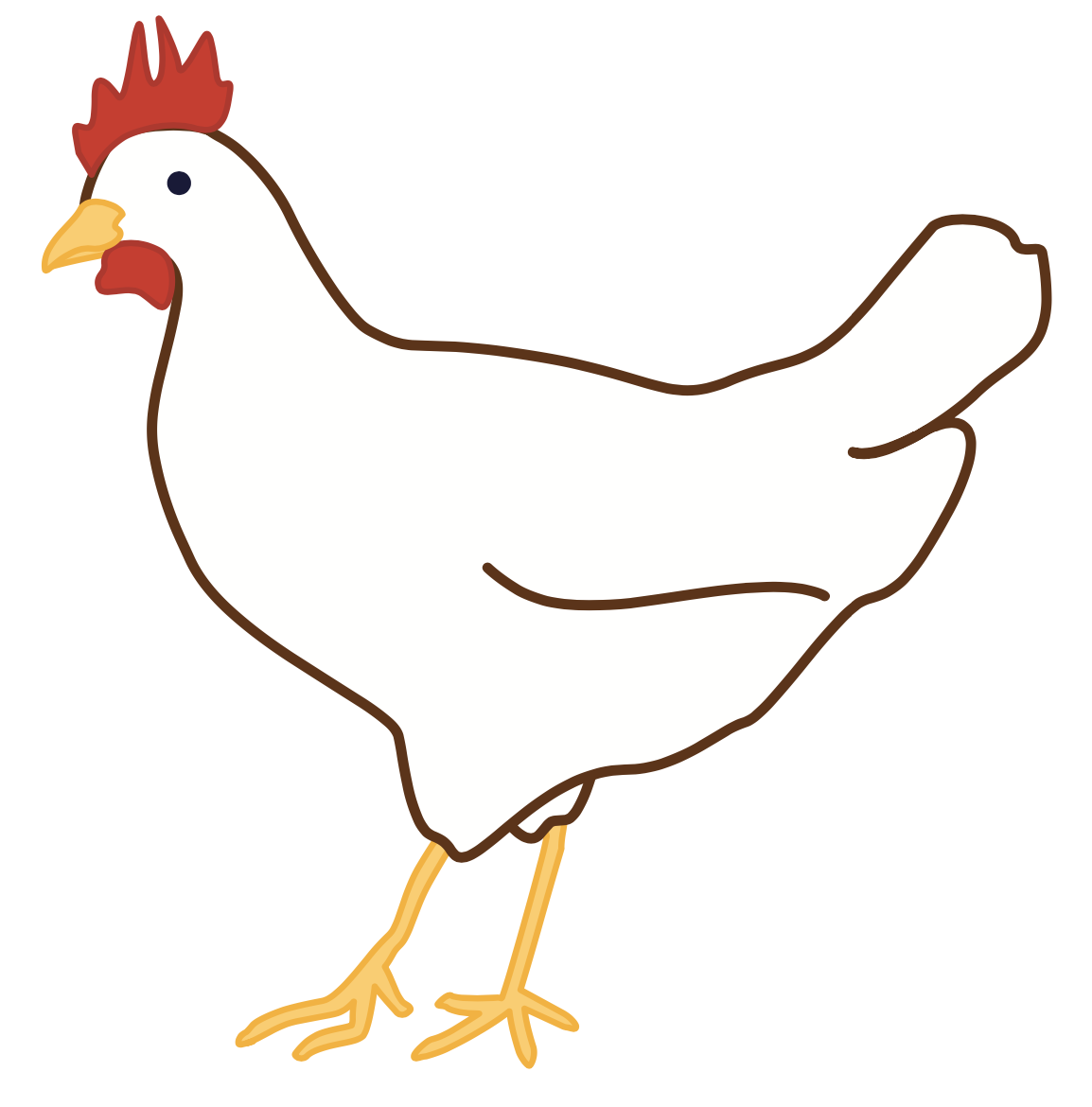 chip
chin
ch
such
rich
ch
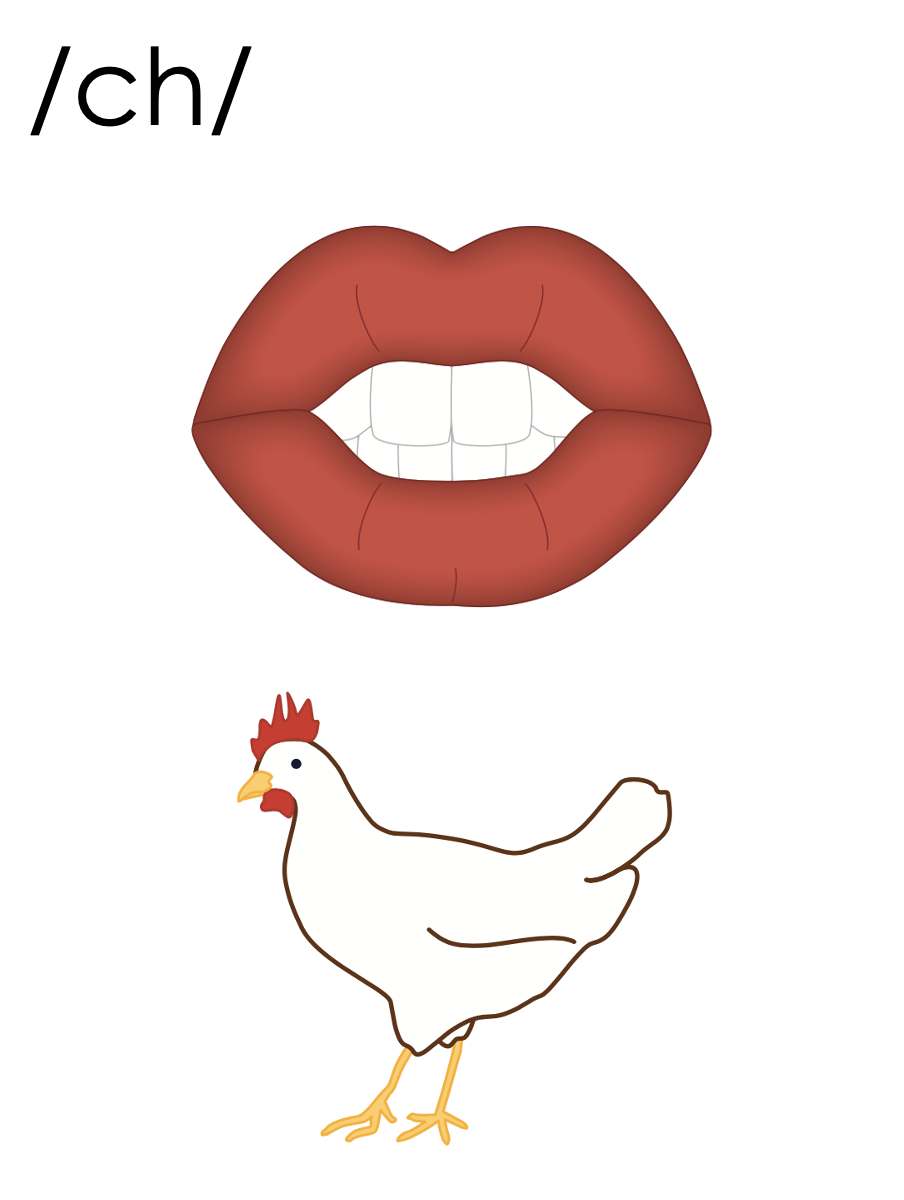 ch
[Speaker Notes: Handwriting paper for letter formation practice. Use as needed. 
See UFLI Foundations manual for more information about letter formation.]
chop
much
chip
chat
check
inch
such
rich
lunch
bench
chest
[Speaker Notes: See UFLI Foundations lesson plan Step 5 for words to spell.
Handwriting paper to model spelling.]
[Speaker Notes: See UFLI Foundations lesson plan Step 5 for words to spell.
Handwriting paper for guided spelling practice.]
Insert brief reinforcement activity and/or transition to next part of reading block.
Lesson 48
ch /ch/
New Concept Review
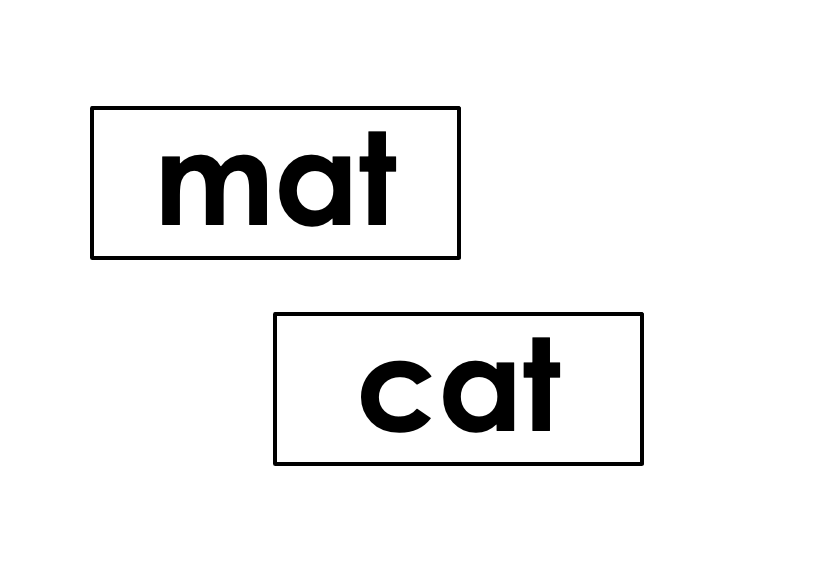 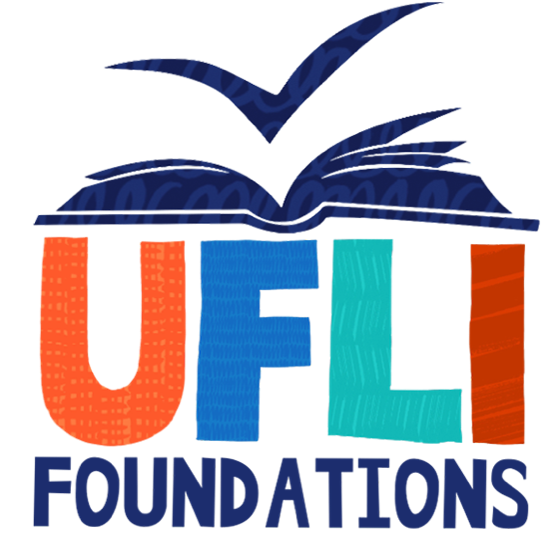 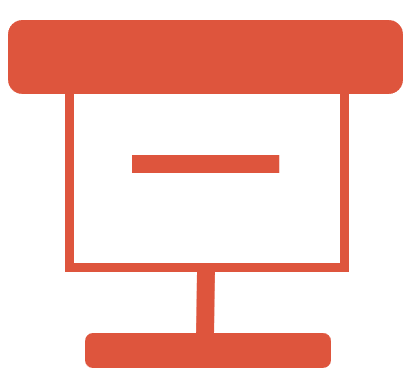 [Speaker Notes: See UFLI Foundations lesson plan Step 5 for recommended teacher language and activities to review the new concept.]
Consonant Digraph
When 2 consonants come together 
to make 1 sound.
h
c
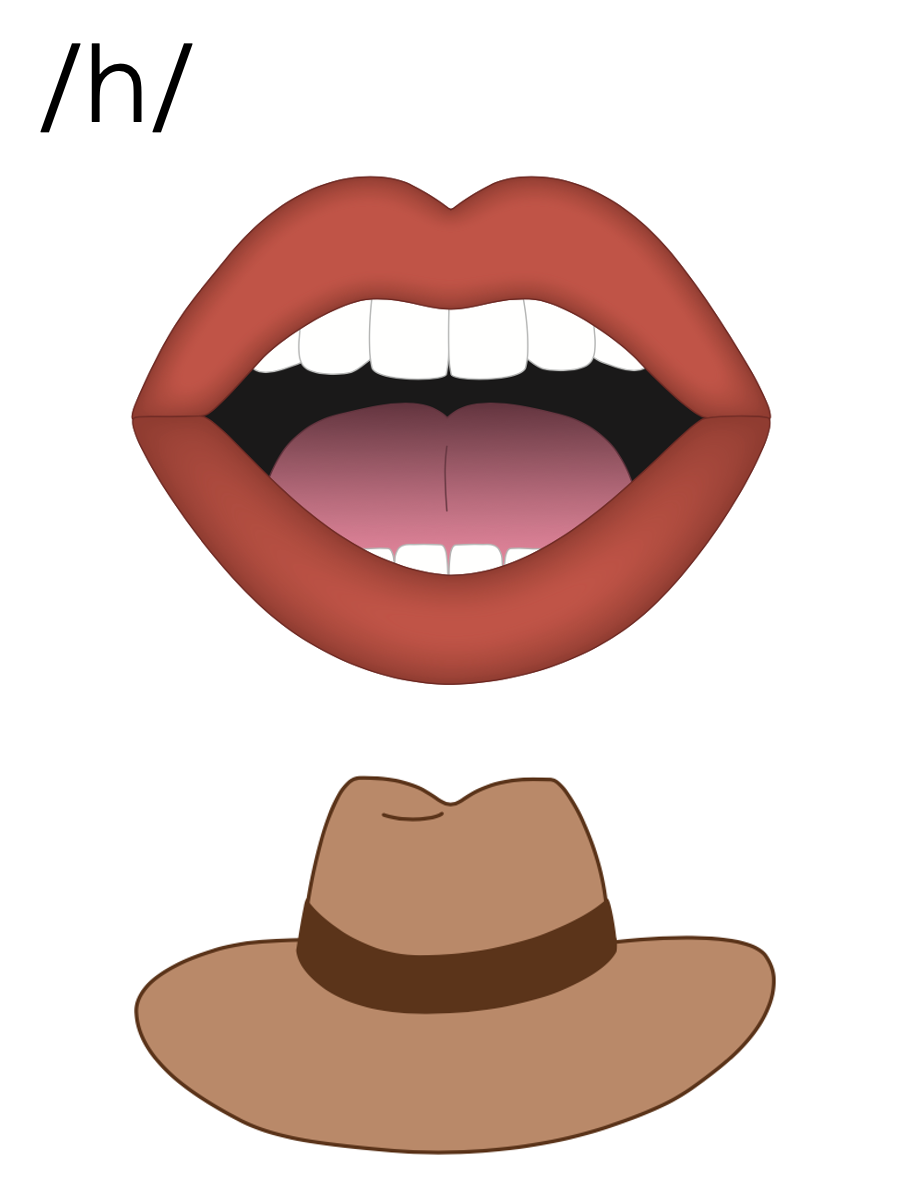 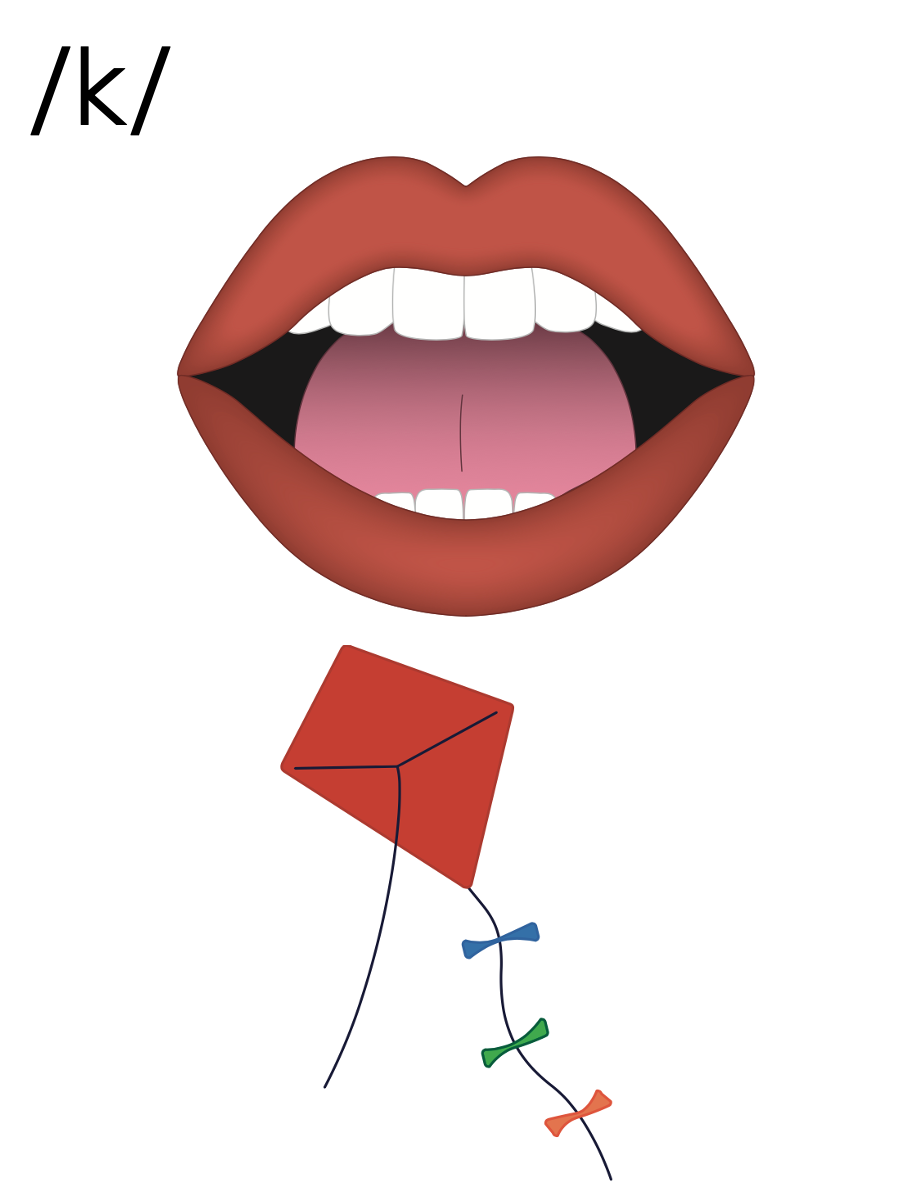 ch
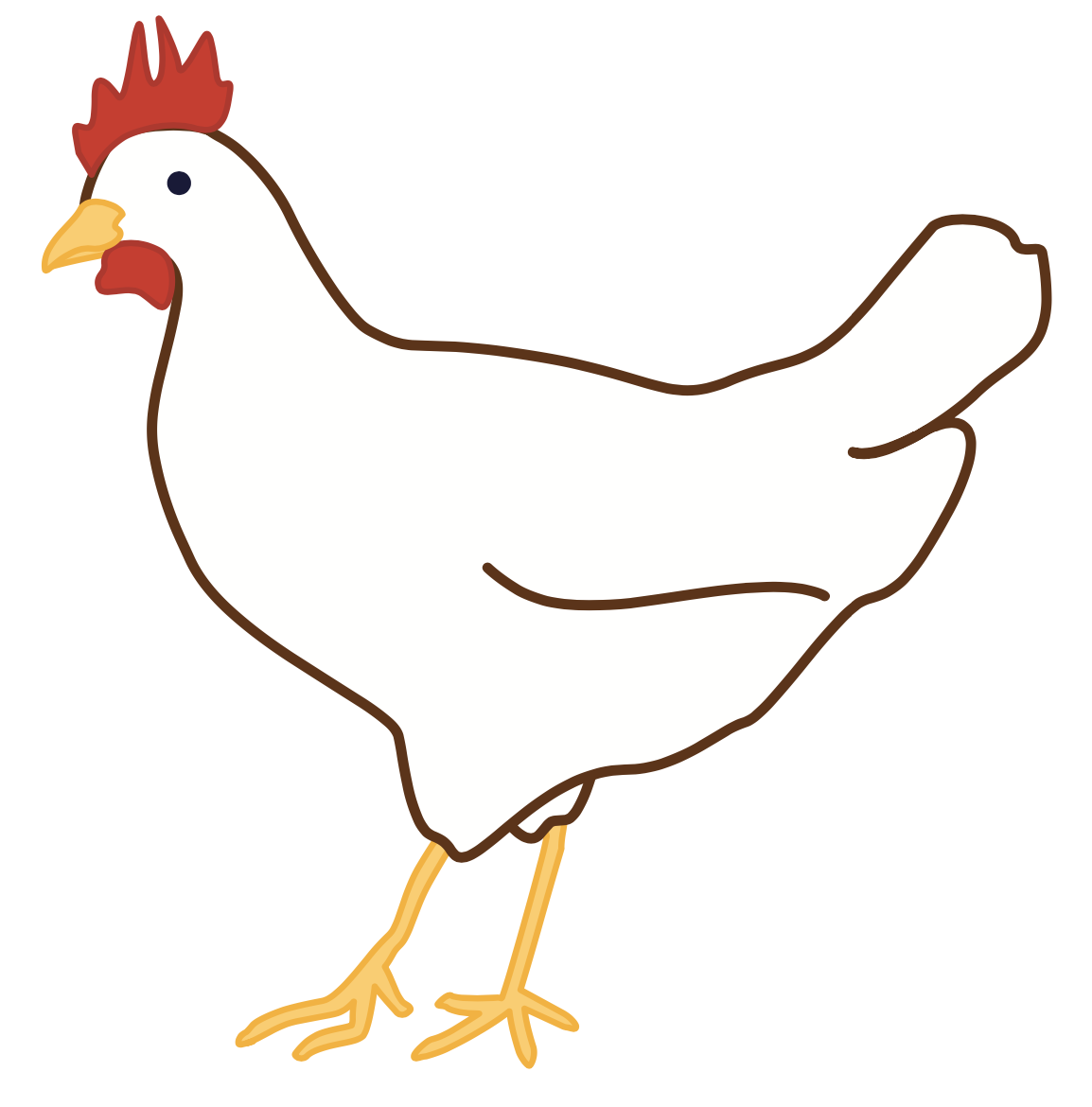 chip
chin
ch
such
rich
ch
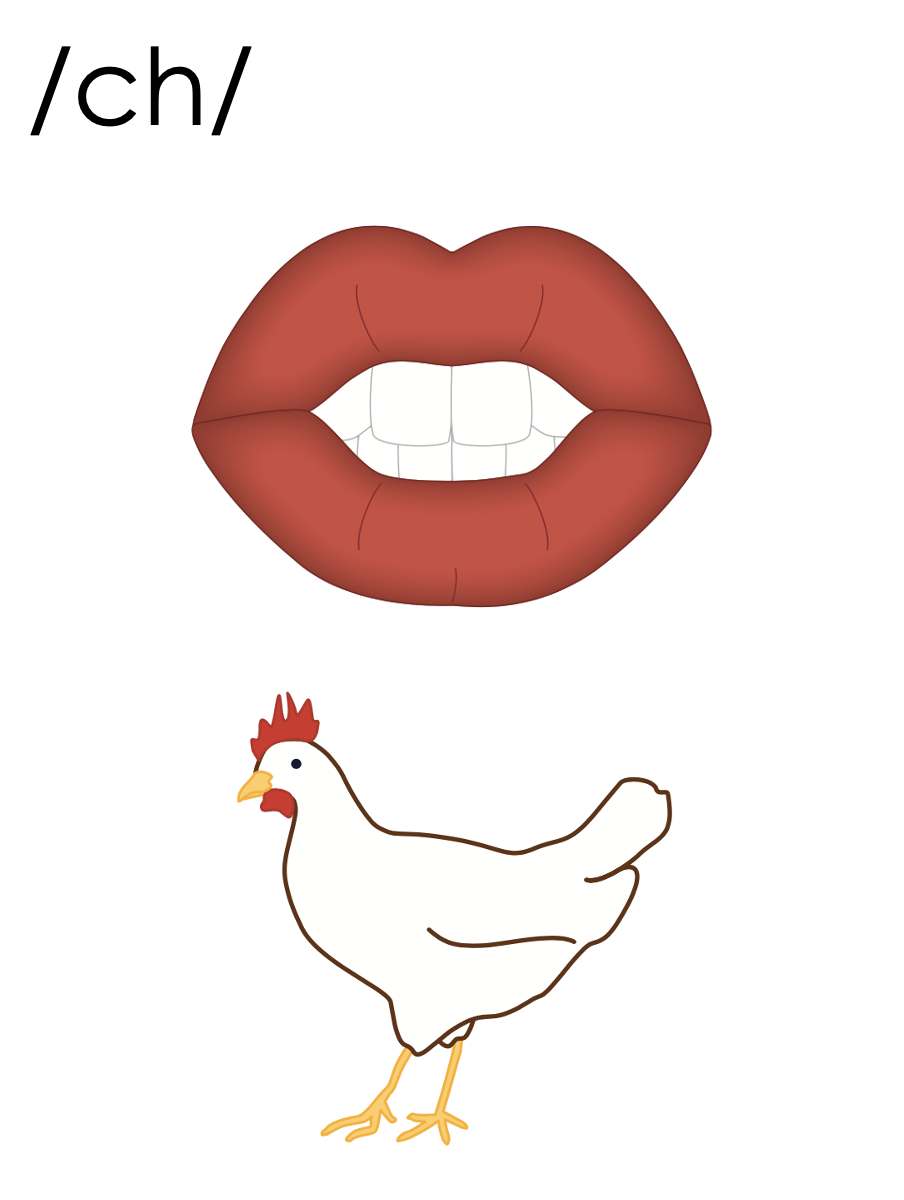 ch
chat
such
much
rich
[Speaker Notes: See UFLI Foundations lesson plan Step 6 for word work activity. 
Visit ufliteracy.org to access the Word Work Mat apps.]
[Speaker Notes: See UFLI Foundations lesson plan Step 7 for irregular word activities.
The white rectangle under each word may be used in editing mode. Cover the heart and square icons then reveal them one at a time during instruction.]
[Speaker Notes: See UFLI Foundations manual for more information about reviewing irregular words.]
she
[Speaker Notes: Lessons 45-65
*Temporarily irregular 

E /ē/ has not been introduced yet.

The white rectangle under the word may be used in editing mode. Cover the heart and square icons then reveal them one at a time during instruction.]
we
[Speaker Notes: Lessons 45-65
*Temporarily irregular 

E /ē/ has not been introduced yet.

The white rectangle under the word may be used in editing mode. Cover the heart and square icons then reveal them one at a time during instruction.]
they
[Speaker Notes: Lessons 46-113
*Temporarily irregular

EY /ā/ has not been introduced yet. 

The white rectangle under the word may be used in editing mode. Cover the heart and square icons then reveal them one at a time during instruction.]
their
[Speaker Notes: Lesson 46+

EIR represents the /air/ sound.

The white rectangle under the word may be used in editing mode. Cover the heart and square icons then reveal them one at a time during instruction.]
were
[Speaker Notes: Lessons 47-79

ER /er/ has not been introduced yet. 
The final E is silent but does not follow the long vowel VCe pattern. 

The white rectangle under the word may be used in editing mode. Cover the heart and square icons then reveal them one at a time during instruction.]
[Speaker Notes: Handwriting paper for irregular word spelling practice. Use as needed. 
See UFLI Foundations manual for more information about reviewing irregular words.]
Teach
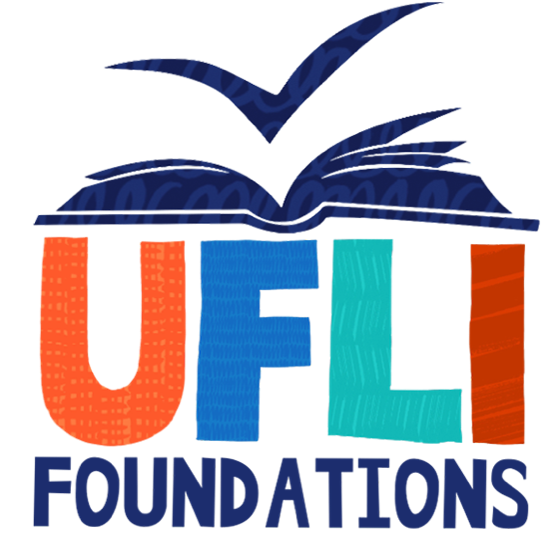 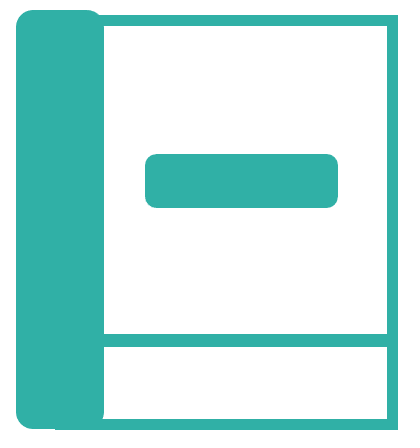 [Speaker Notes: The orange star indicates these are new irregular words that need to be introduced. 
See UFLI Foundations manual for more information about teaching irregular words.]
talk
[Speaker Notes: Lesson 48+

AL represents the /ŏ/ or /or/ sound.

The white rectangle under the word may be used in editing mode. Cover the heart and square icons then reveal them one at a time during instruction.]
walk
[Speaker Notes: Lesson 48+

AL represents the /ŏ/ or /or/ sound.

The white rectangle under the word may be used in editing mode. Cover the heart and square icons then reveal them one at a time during instruction.]
[Speaker Notes: Handwriting paper for irregular word spelling practice. Use as needed. 
See UFLI Foundations manual for more information about teaching irregular words.]
[Speaker Notes: See UFLI Foundations lesson plan Step 8 for connected text activities.]
Chuck and Beth had lunch.
Did Thad chat with Chet?
I had such a fun talk with Ben.
[Speaker Notes: See UFLI Foundations lesson plan Step 8 for sentences to write.]
[Speaker Notes: The UFLI Foundations decodable text is provided here. See UFLI Foundations decodable text guide for additional text options.]
Chips and Dip
Chuck and Rich are at lunch. 
Chuck has chips in his lunchbox but no dip. 
Rich has dip in his lunchbox but no chips. 
Chuck looks at Rich.
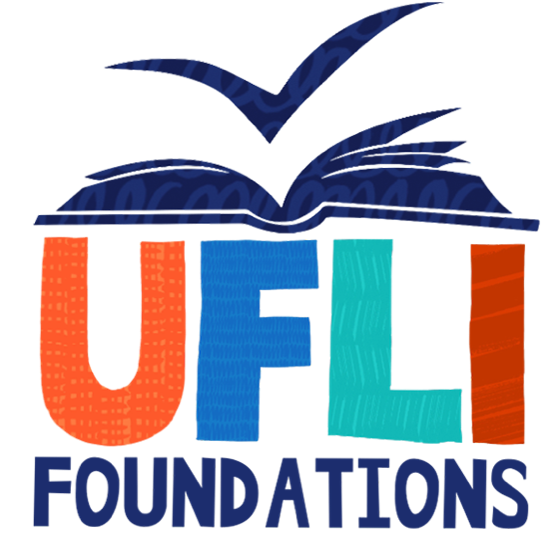 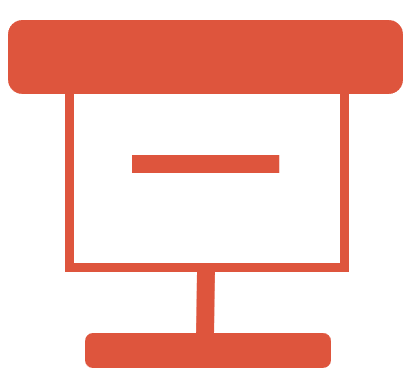 Rich looks at Chuck. 
What can they do? 
Chuck dumps his chips on a dish. 
“Rich, do you want chips?” Chuck asks. 
“Yes I do!” said Rich.
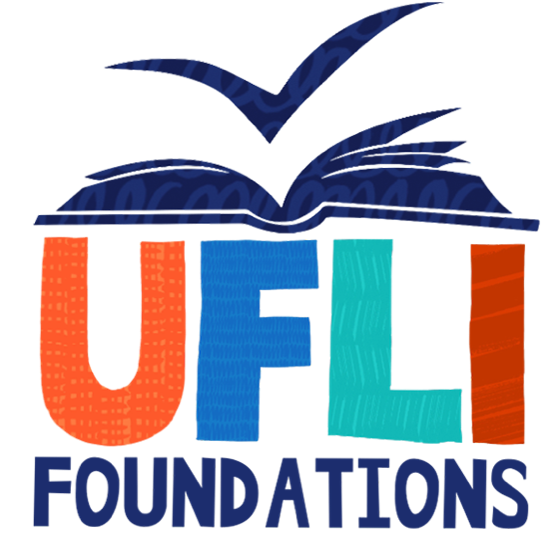 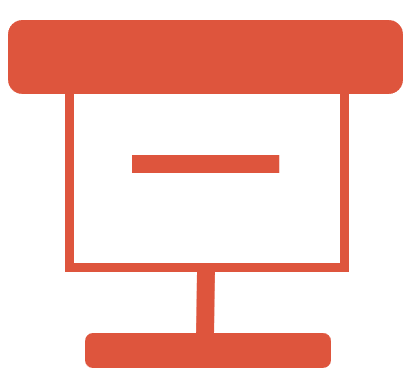 Rich slid his dip next to the dish. 
“Chuck, do you want dip?” Rich asks. 
“Yes I do!” said Chuck. 
They chill and chat and munch on chips and dip. 
Yum! Yum! Yum!
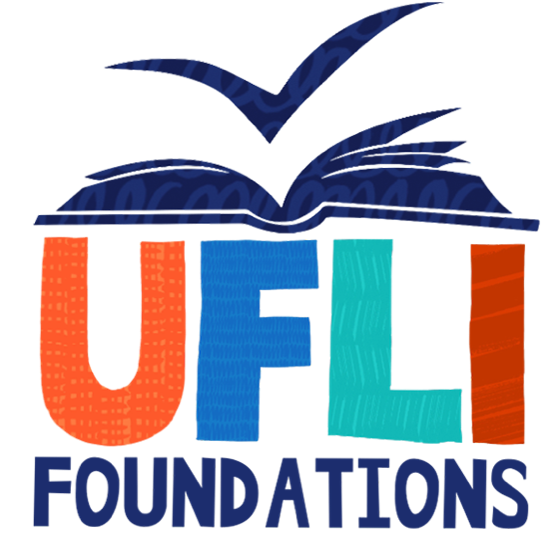 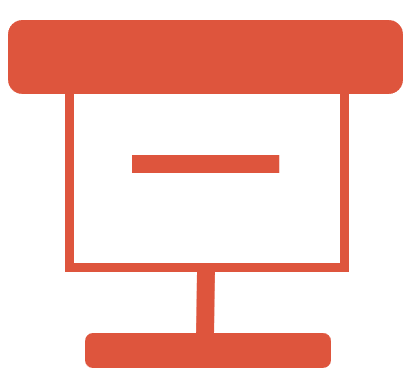 Insert brief reinforcement activity and/or transition to next part of reading block.